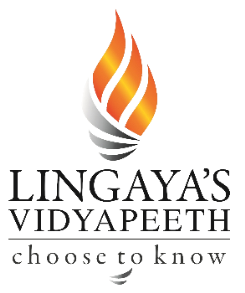 Environmental Planning and Housing           (International Environment agreement )
Presented by: Ruchi Saxena
The Global Environment Facility
The Global Environment Facility (GEF) was created in
1991 as an experimental partnership involving UNEP,
UNDP and the World Bank to generate ecological
dividends from local and regional development by
providing grants and low-interest loans to developing
nations and economies in transition. Following the
Summit, it was intended to be the financing
mechanism for Agenda 21, and was expected to
mobilize the necessary resources
Multilateral environmental agreements
UN Framework Convention on Climate Change
The ability of IPCC to provide evidence that climate change posed a real threat encouraged governments at the Summit to sign the UN Framework Convention on Climate Change (UNFCCC
The Convention on Biological Diversity
The CBD came into force in 1993. It was the first global
agreement on the conservation and sustainable use of
biodiversity and serves as a blueprint for national
action. The Convention establishes three main goals:
the conservation of biological diversity, the sustainable
use of its components, and the fair and equitable
sharing of the benefits from the use of genetic
resources. Many biodiversity issues are addressed,
including habitat preservation, intellectual property
rights, biosafety and indigenous peoples’ rights
The Millennium Development Goals (MDGs) were developed out of the eight chapters of the United Nations Millennium Declaration, signed in September 2000. The eight goals and 21 targets include
Eradicate extreme poverty and hunger 
Halve, between 1990 and 2015, the proportion of people whose income is less than one dollar a day. 
Achieve full and productive employment and decent work for all, including women and young people. 
Halve, between 1990 and 2015, the proportion of people who suffer from hunger.
Achieve universal primary education 
Ensure that, by 2015, children everywhere, boys and girls alike, will be able to complete a full course of primary schooling. 
Promote gender equality and empower women 
Eliminate gender disparity in primary and secondary education preferably by 2005, and at all levels by 2015. 
Reduce child mortality 
Reduce by two-thirds, between 1990 and 2015, the under-five mortality rate
Improve maternal health 
Reduce by three quarters, between 1990 and 2015, the maternal mortality ratio. 
Achieve, by 2015, universal access to reproductive health. 
Combat HIV/AIDS, malaria, and other diseases 
Have halted by 2015 and begun to reverse the spread of HIV/AIDS. 
Achieve, by 2010, universal access to treatment for HIV/AIDS for all those who need it. 
Have halted by 2015 and begun to reverse the incidence of malaria and other major diseases.
Ensure environmental sustainability 
Integrate the principles of sustainable development into country policies and programmes; reverse loss of environmental resources. 
Reduce biodiversity loss, achieving, by 2010, a significant reduction in the rate of loss. 
Halve, by 2015, the proportion of people without sustainable access to safe drinking water and basic sanitation (for more information see the entry on water supply). 
By 2020, to have achieved a significant improvement in the lives of at least 100 million slum-dwellers.
Develop a global partnership for development 
Develop further an open trading and financial system that is rule-based, predictable and non-discriminatory. Includes a commitment to good governance, development and poverty reduction—nationally and internationally. 
Address the special needs of the least developed countries. This includes tariff and quota free access for their exports; enhanced programme of debt relief for heavily indebted poor countries; and cancellation of official bilateral debt; and more generous official development assistance for countries committed to poverty reduction. 
Address the special needs of landlocked and small island developing States. 
Deal comprehensively with the debt problems of developing countries through national and international measures in order to make debt sustainable in the long term.
In cooperation with developing countries, develop and implement strategies for decent and productive work for youth. 
In cooperation with pharmaceutical companies, provide access to affordable essential drugs in developing countries. 
In cooperation with the private sector, make available the benefits of new technologies, especially information and